Fusion in the Sun
WHAT DOES FUSE MEAN?
Join or blend SO THOROUGHLY that you form a single entity.
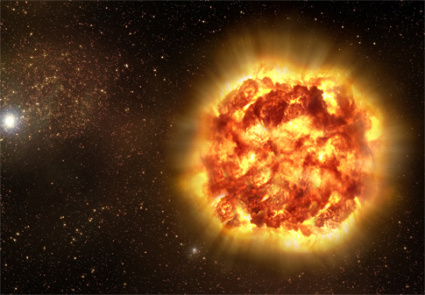 The sun has the ability to do FUSION.  It can actually make new elements by welding atoms together
Hydrogen, the simplest atom, can be welded together to make helium.  When it does, a HUGE amount of energy is given off.
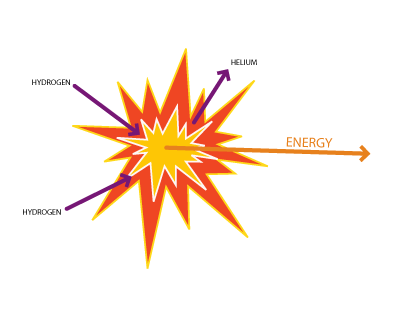 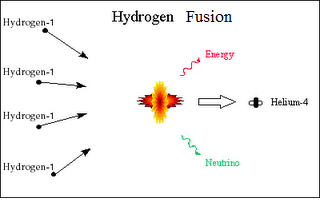 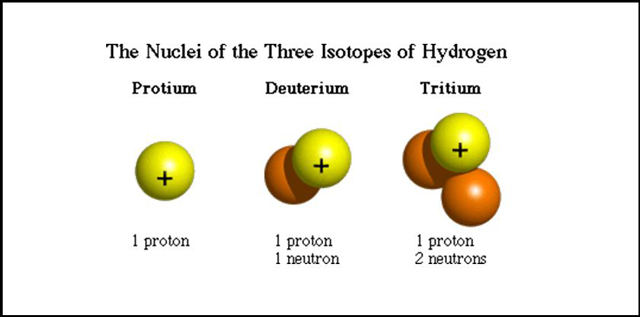 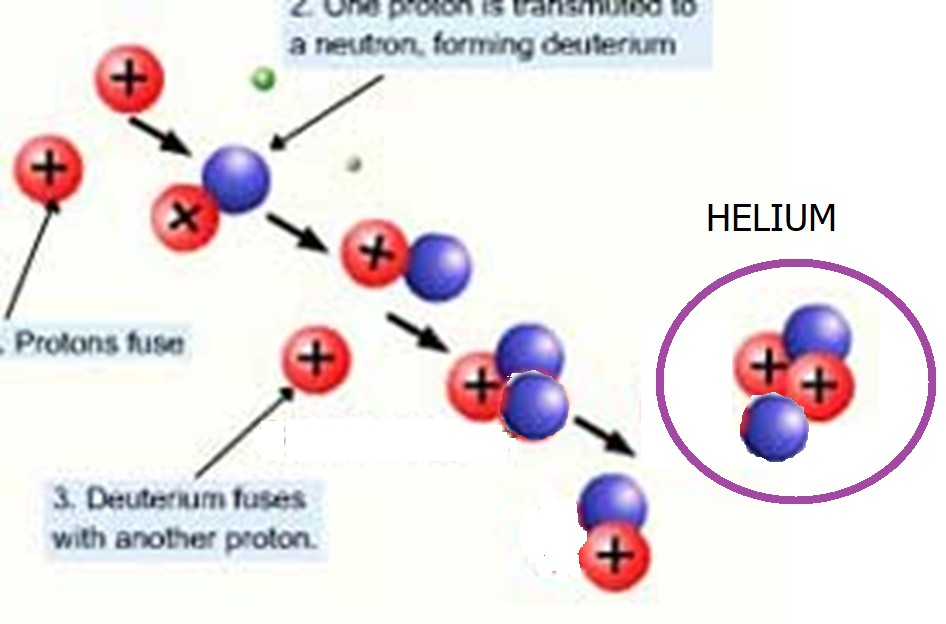 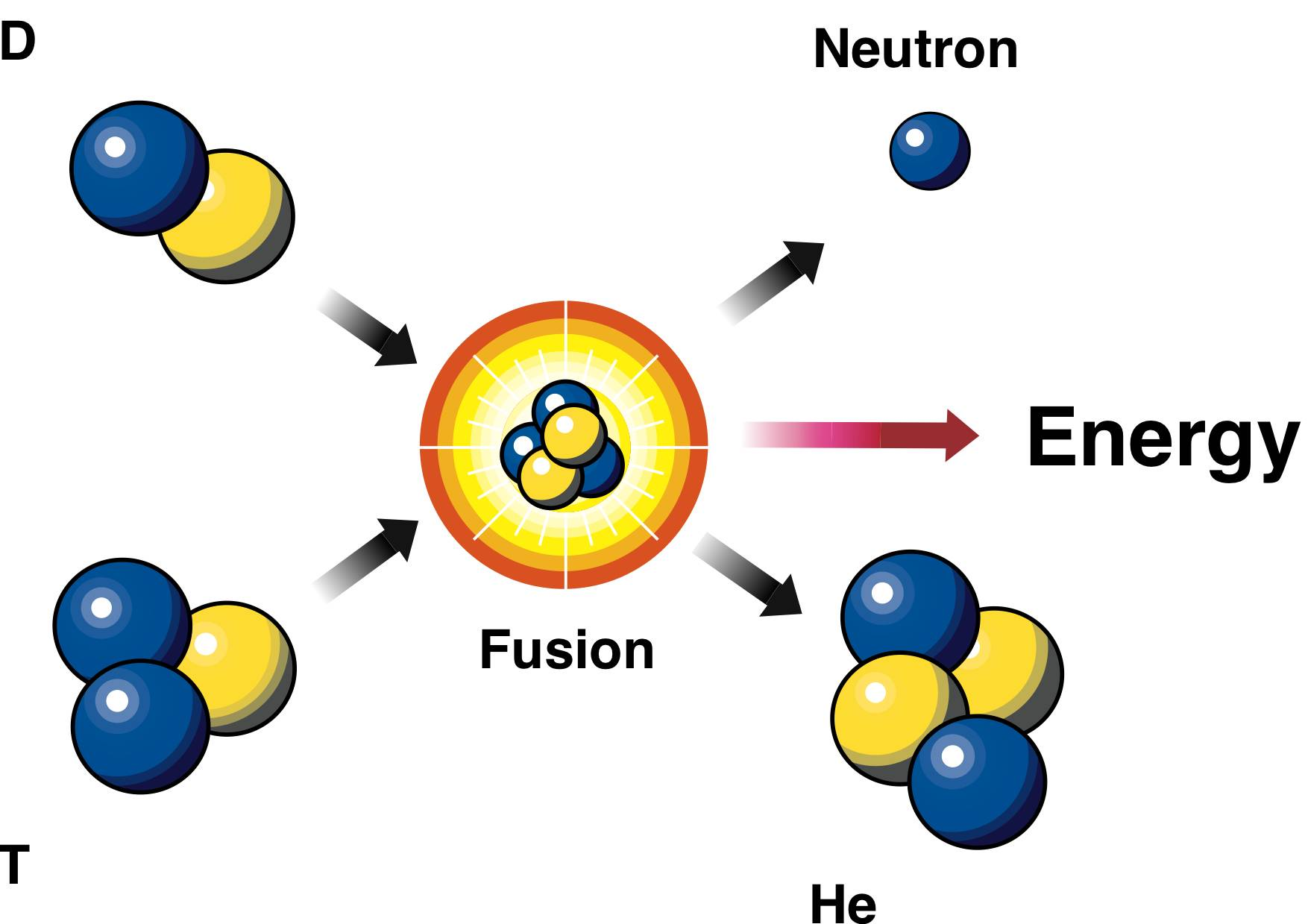 Protons are yellow, neutrons are blue
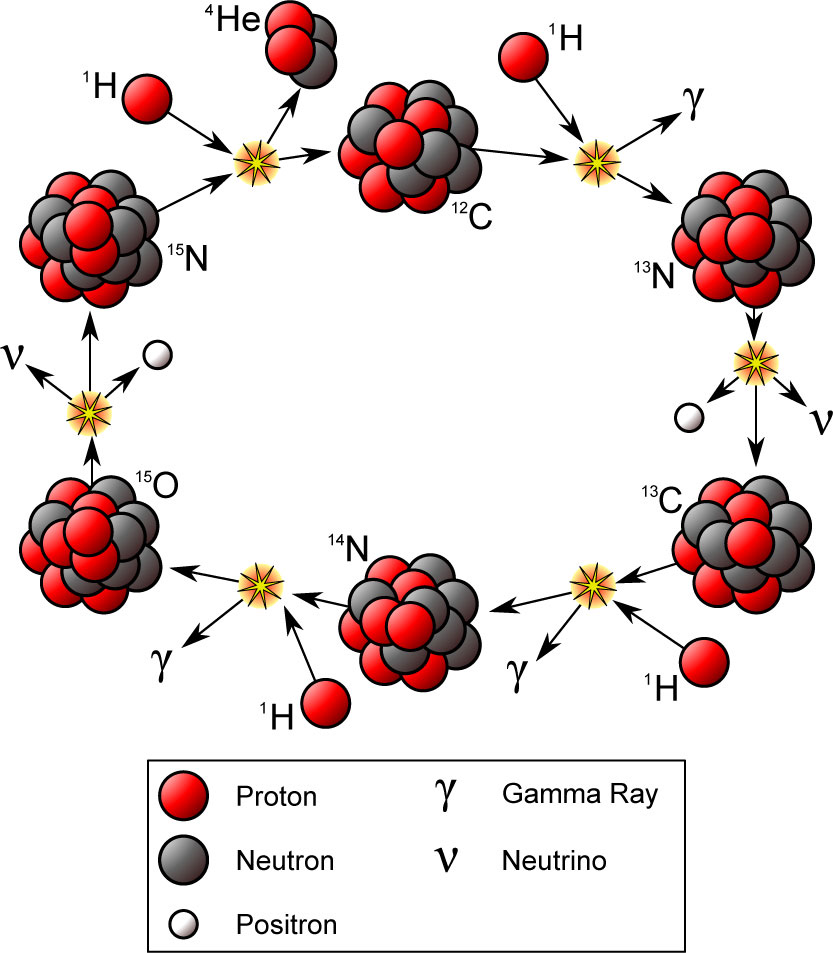 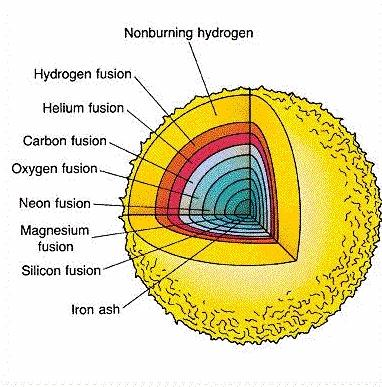 ELEMENTS MADE IN A LARGE STAR
When the star dies, the other elements are made during the supernova explosion
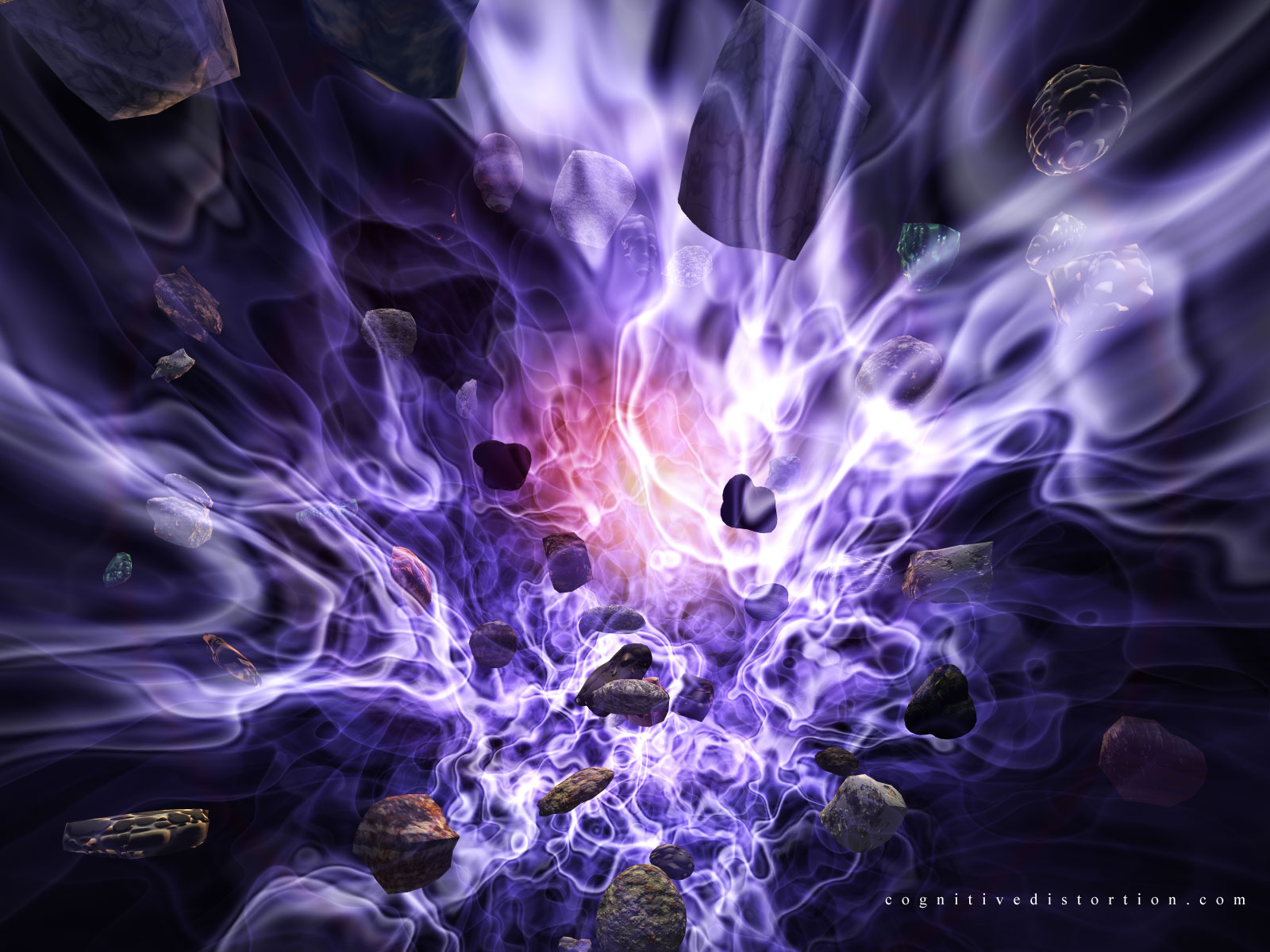 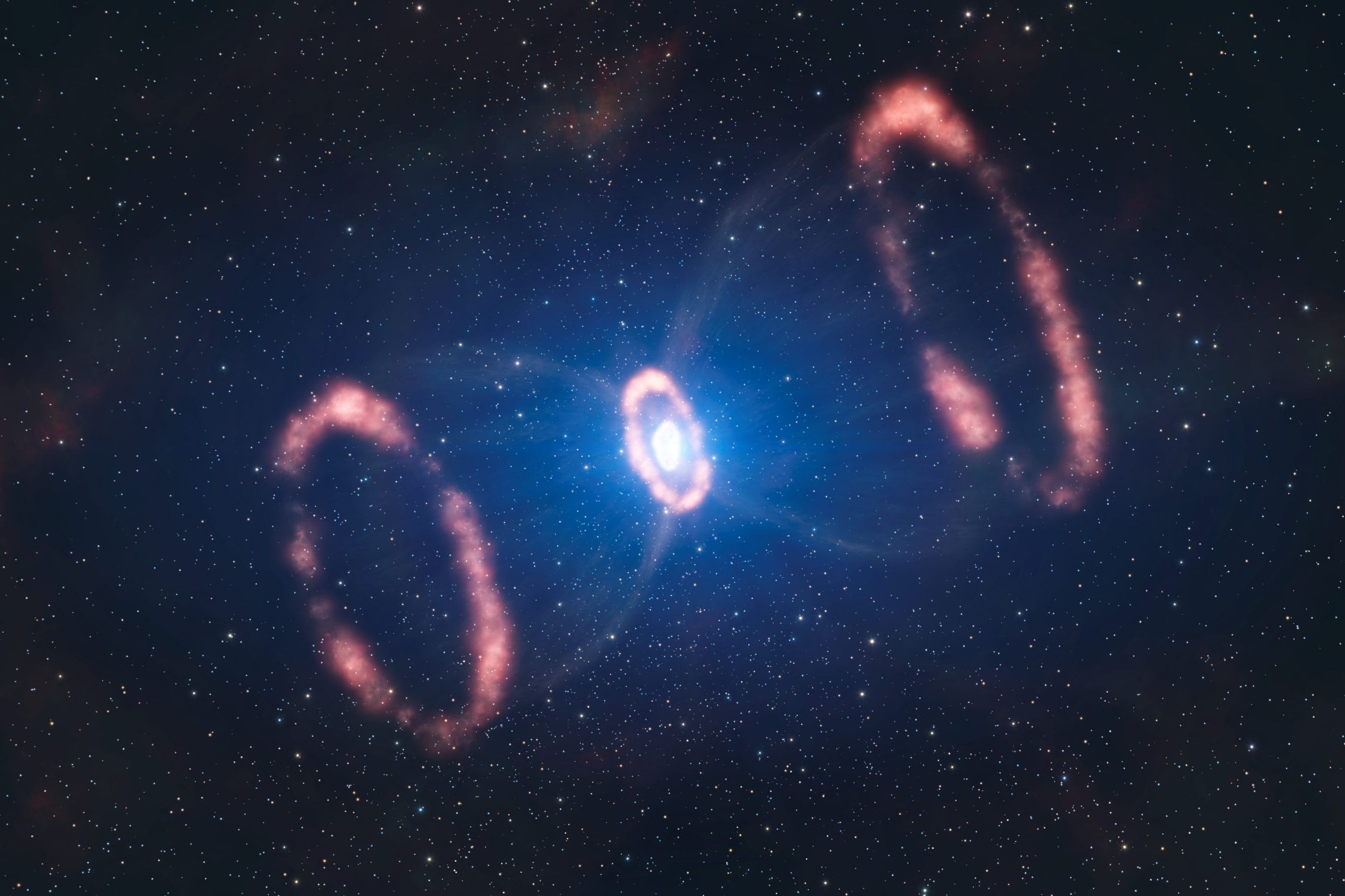 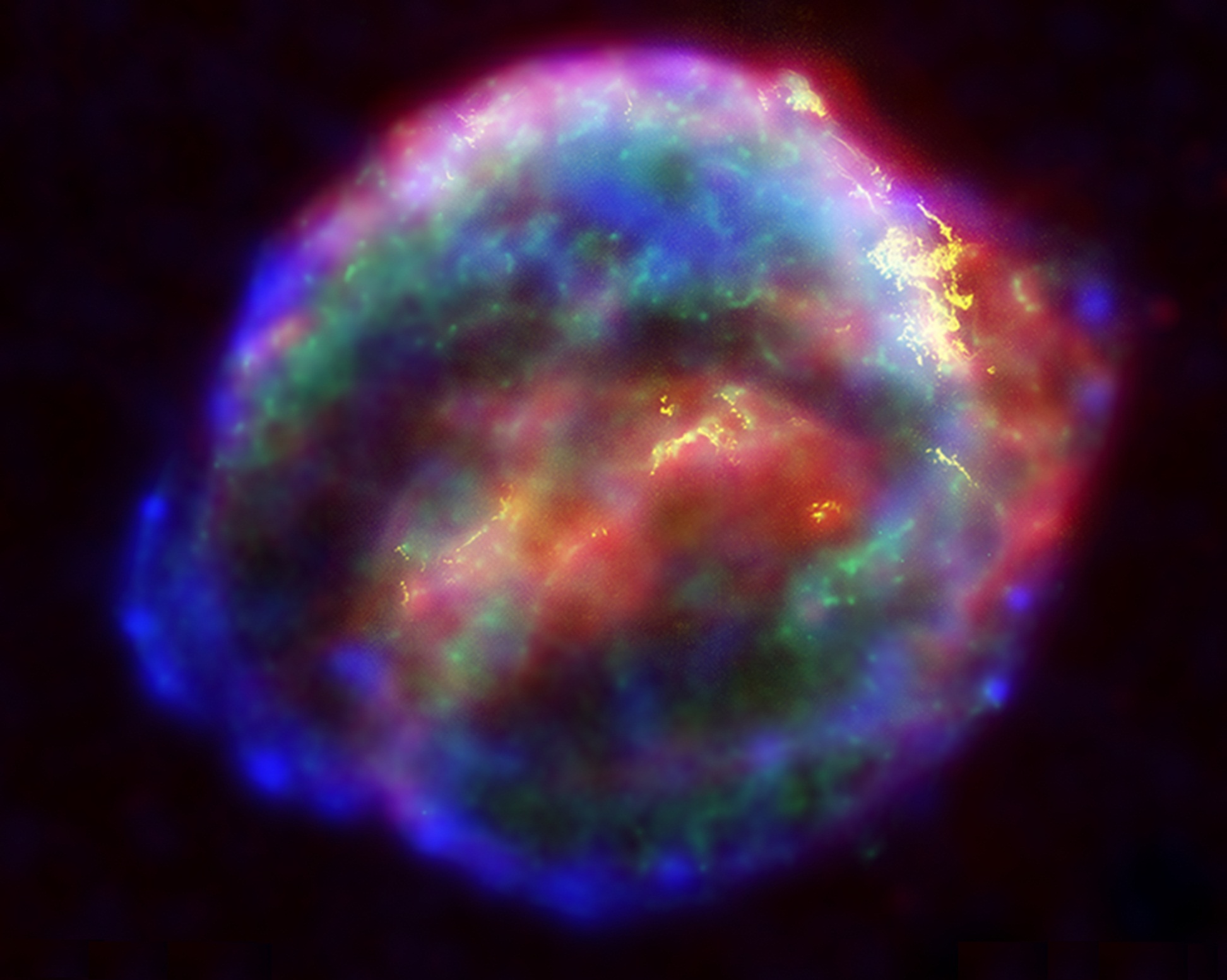 Where do all the elements that are found on planet Earth come from?
What is your body made of?